OSU Center for Health Sciences Security and Safety Training for Employees
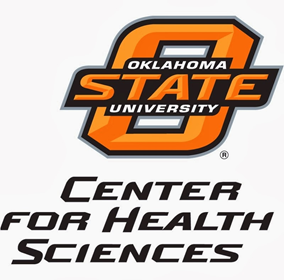 Safety Manager
Patty White
918-561-8391	
patty.white@okstate.edu
Huston Center 5th floor
Chief of Security Meagan Robertson	918-625-8592meagan.robertson@okstate.educhs.security@okstate.eduCHS Campus
Employee Nurse
Jennifer Nachbor
918-582-1980
jennifer.nachbor@okstate.edu
Health Care Center
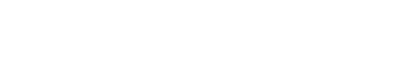 Director of Human Resources/Title IX Coordinator
Tina Tappana
918-594-8105
tina.tappana@okstate.edu
OSU-Center for Health Sciences and OSU Tulsa
Security Officers
9 TOTAL 

Officer Dennis Grill		dennis.grill@okstate.edu		918-625-8592
Officer Kurtis Geiger		kurtis.Geiger@okstate.edu		918-625-8592
Officer Tyler Austin		anthony.austin@okstate.edu	918-625-8592
Officer Mike Kunze		michael.kunze@okstate.edu	918-625-8592
Officer Kari Blackheart	kari.blackheart@okstate.edu	918-625-8592
Officer Corey Chance	corey.chance@okstate.edu	918-625-8592
Officer David Reynolds	davreyn@okstate.edu		918-625-8592
Officer Lucas Hunsucker	lucas.Hunsucker@okstate.edu	918-625-8592
Security Department 1111 W. 17th Street Tulsa, Ok 74107First Floor in CAME Building
Security Department is operation 24/7 all year.
Including all Holidays

ALL EMERGENCY SITUATIONS CALL SECURITY AT 
                                                              918-625-8592

Security’s email is chs.security@okstate.edu
Security Requirements
ID Badges
MUST be worn and visible while in CHS Buildings
Badges are free
Badges do expire every year as a Security procedure
Lost or Stolen report immediately  

Parking Permits
MUST be on employees vehicle while on CHS Property
Permits are free
Permits need to be placed under rearview mirror
DO NOT park in spaces that say RESERVED
Cont. Vehicles
Vehicles left in parking lots overnight
MUST have parking permits
Owner should notify Security 
Location, Description, Duration

Patient who have been transported to hospital
Notify Security so it does not get towed
Location, Description, Duration
Security Services
Security assists with car jumps 	
All vehicles on OSU-CHS property
MUST SIGN LIABILITY WAVIER
Security assists with tire Changes
All vehicles on OSU-CHS property
MUST SIGN LIABILITY WAVIER
Security safety escorts are available 24 hours a day
TO and FROM Buildings
Security will wait until tow truck arrives
Security Maintains lost and found
Items are logged into a tracking system
Photographed 
Property must be signed out upon return
Panic Alarms or Emergency Calls
Know where the panic alarms are

Try to call Security 918-625-8592
In case the alarm failed

Stay on the phone 
Describe what is happening, who, what and where
Suspicious Activity
Call immediately

DO NOT WAIT!

MENTALLY ILL
Suicidal Intentions (SI)
Community Outreach Psychiatric Emergency Services COPES
Crisis Line 918-744-4800
Cont. Suspicious Activity
Abandon Bags

DO NOT OPEN 

Call Security
Court Orders/Protective Orders
Security needs to be notified 
Copies 
All Details that may help

Safety Place
Title IX Issues
When and How to Report
Any Harassment 

Tina Tappana
Director of Human Resources
Title IX Coordinator
Oklahoma State University Center for Health Sciences and OSU Tulsa
Tina.Tappana@okstate.edu
918-594-8105
Security Alerts
Cowboy Alert 
Sign up through Okey account

Via Text, Email and Phone call

Rave Guardian App. for Cell phone
Free
Mobile panic button
https://health.okstate.edu/about/security/cowboy-guardian/html
Mobile panic alarm
We always need to err on the side of caution.

Being Inconvenienced is a small price to pay if Safety!!
Emergency Planning
Each Department should have a clear plan in place.
Each Department should have a backup plan.

Employees must be educated about the plan.
Employees must training the plan.
Train how you fight 
Drills 

Accountability
Fire Evacuation
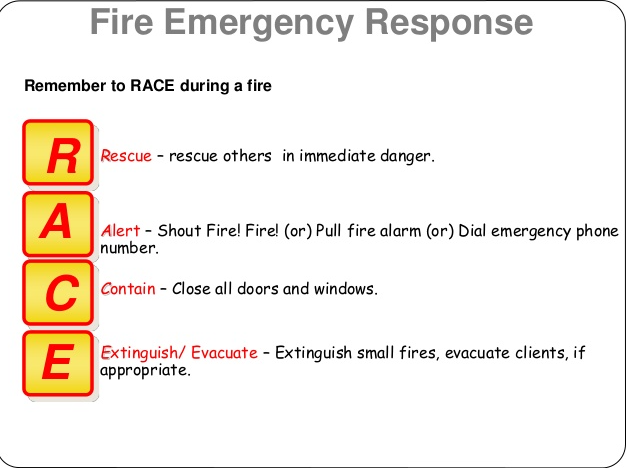 Fire
Designated area to meet

Head Count

Do not jump into the your car and leave

We need to be accountable for everyone
Security are not Fire Fights they cannot enter the building to pull you out.
Leave belongings 
Do not re-enter the building
Bomb Threats
Checklist at each phone
Make sure to follow the list as much as possible.
Severe Weather
Storm Ready Campus
Officers are monitoring weather in dispatch office

10 mile perimeter around Main CHS Campus

Cowboy alert sends out warning via National Weather Service

Know where to seek shelter
ACTIVE SHOOTER TIPS
SITUATIONAL AWARENESS

Situational awareness involves being aware of your immediate surroundings and the impact of your or other’s actions as it relates to the well-being of yourself and those around you.

Plan Plan Plan
3 STEPS TO FOLLOW
EVACUATE (IF POSSIBLE)
ONCE YOU HAVE ESCAPED
LOOK FOR WAYS/OBJECTS TO HELP BARRICADE DOORS
LAST RESORT
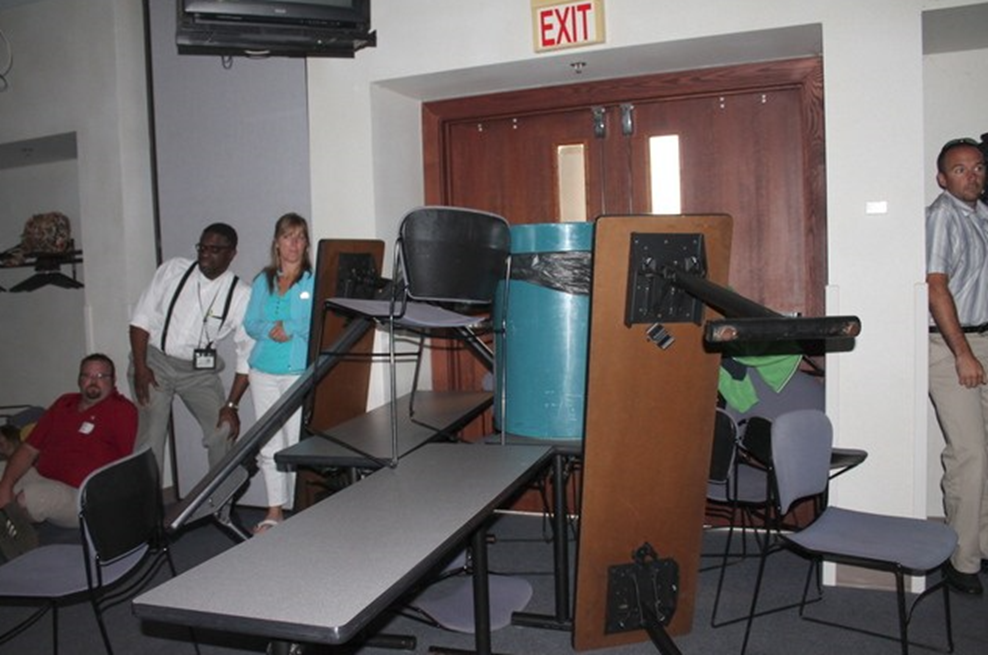 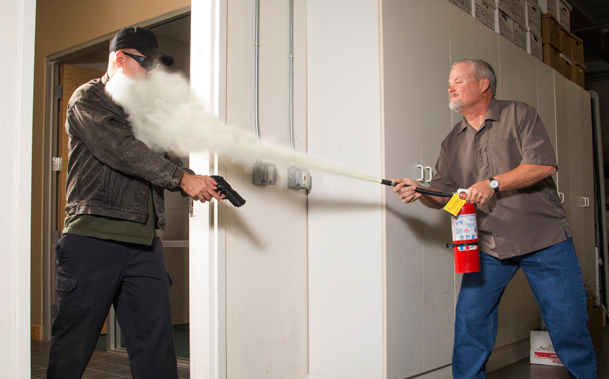 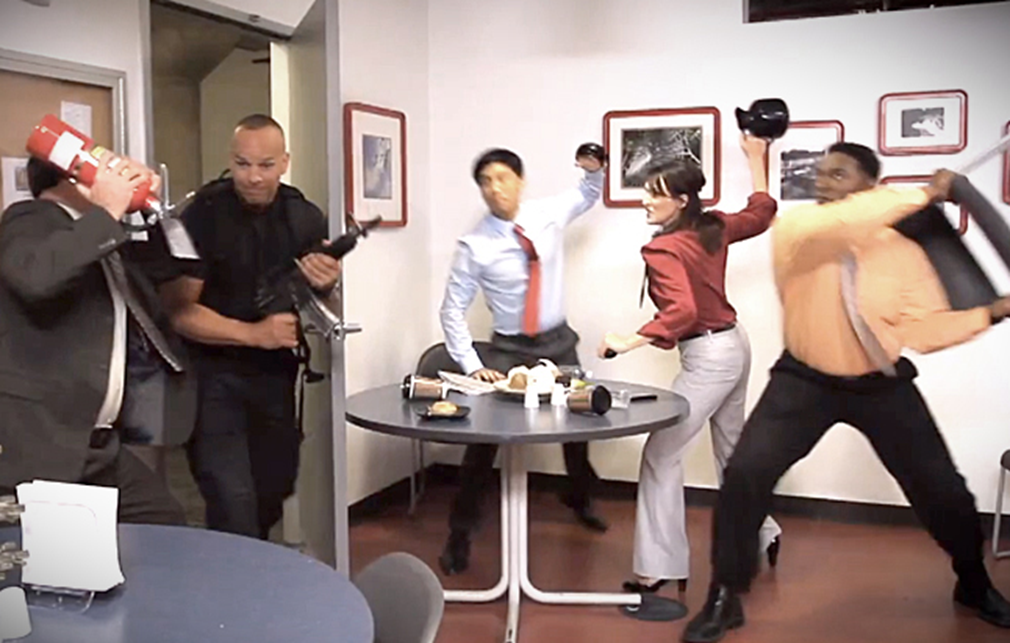 REPORT INJURIES
Notify Security 

Security will create a report that is submitted to Safety to investigate
Other Resources
Security website https://.okstate.edu/about/security/index.html

Has Clery Information
Conveying CHS-Security’s Mission Statement
To provide a safe and secure work place


Establishing a relationship between Security, Safety and Employees


Security’s ultimate goal is to serve and protect individuals while on campus
QUESTIONS